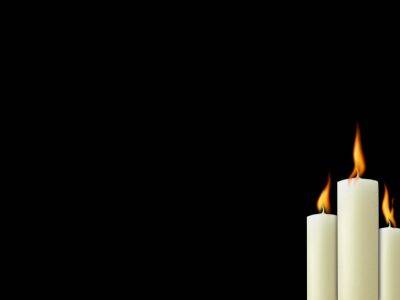 AVIVA TU OBRA en mí
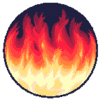 UN BUEN PEDIDO QUE DIOS QUIERE CUMPLIR EN  CADA SEGUIDOR SUYO
UN MENSAJE PARA EL TIEMPO DEL FIN
AVIVA
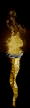 “Señor,  he oído tu palabra, y temí.  Señor , aviva tu obra en medio de los años.  En medio de los años hazla conocer. En la ira acuérdate de la misericordia”,  Habacuc 3:2
TU


OBRA
UN MENSAJE PARA EL PUEBLO DE DIOS DE ENTONCES
AVIVA
La apostasía era casi general.
Era el año 630 a. c.
La crisis que Babilonia traería era conocida por el profeta.
Amonestó a su pueblo.
Termina afirmando su fe el triunfo a pesar de todo:  “con todo yo me alegraré  en el Señor, y me gozaré en el Dios de mi salvación” Hab. 3:18
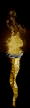 TU


OBRA
LA NECESIDAD: AVIVAR
AVIVA
Del hebreo chayah 
Vivir
Revivir
Apurar
Hacer resurgir
Reanimar un paciente.
Recuperación
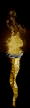 TU


OBRA
LA OBRA POR HACER ES GRANDE
AVIVA
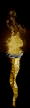 Falta mucho por hacer.
¿Cuál es tu lugar en la obra?
Los dones ayudan a definir el lugar.
¿Los dones tienen géneros?
TU


OBRA
AVIVA
SEÑOR, AVIVA TÚ.EL CIELO TIENE  EL REMEDIO
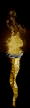 TU


OBRA
EL AMOR A CRISTO AVIVA
AVIVA
“El amor de Cristo constriñe al hombre a unirse con él en sus labores y sacrificios.  La revelación del amor divino aviva en ellos la realidad de su obligación descuidada de ser portadores de luz para el mundo, y los inspira con un espíritu misionero”.  A fin de conocerle,  21 de julio
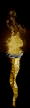 TU


OBRA
EL ESPÍRITU SANTO DA EL PODER
AVIVA
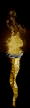 “Es el Espíritu Santo el que aviva las facultades del alma amortecida”  A fin de conocerle,  6 julio.
TU


OBRA
LA PALABRA CONTRIBUYE
AVIVA
“Recibida en el alma, la levadura de la verdad regulará los deseos,  purificará los pensamientos, dulcificará la disposición.  Aviva  las facultades de la mente  y las energías del alma.  Aumenta la capacidad de sentir, de amar”,  Palabras de Vida del Gran Maestro Pág.72.2
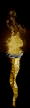 TU


OBRA
QUE TU LLAMA NO SE APAGUE
AVIVA
“Cuentan que un rey muy rico de la India, tenía fama de ser indiferente a las riquezas materiales y hombre de profunda religiosidad, cosa un tanto inusual para un personaje de su categoría.
Ante esta situación y movido por la curiosidad, un súbdito quiso averiguar el secreto del soberano para no dejarse deslumbrar por el oro, las joyas y los lujos excesivos que caracterizaban a la nobleza de su tiempo.
Inmediatamente después de los saludos que la etiqueta y cortesía exigen, el hombre preguntó: “Majestad, ¿cuál es su secreto para cultivar la vida espiritual en medio de tanta riqueza?
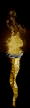 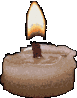 TU


OBRA
QUE TU LLAMA NO SE APAGUE
AVIVA
El rey le dijo: "Te lo revelaré, si recorres mi palacio para comprender la magnitud de mi riqueza. Pero lleva una vela encendida. Si se apaga, te decapitaré".
Al término del paseo, el rey le preguntó: "¿Qué piensas de mis riquezas?“
“La persona respondió: "No vi nada. Sólo me preocupé de que la llama no se apagara".
El rey le dijo: "Ese es mi secreto. Estoy tan ocupado tratando de avivar mi llama interior, que no me interesan las riquezas de fuera".
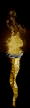 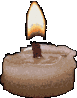 TU


OBRA
SEÑOR  AVIVA
AVIVA
Procuremos "ver hacia adentro" y avivar nuestra llama espiritual, pues: 

- Al tener nuestra mente y nuestro corazón puestos en el Señor, podemos aprender a conocerle y amarle. - Las trivialidades y preocupaciones de la vida no podrán apartarnos del buen camino. - Crecerá nuestro amor por la familia y nuestros semejantes, que son imagen de Dios. - Viviremos alegres en está vida, preparándonos para alcanzar la felicidad eterna al lado de nuestro Padre.
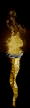 TU


OBRA
AVIVA
AVIVA TU OBRA en mí
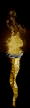 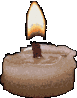 TU


OBRA
Derramamiento del Espíritu de Dios
Tomada del Joel 2
AVIVA
Y conoceréis que en medio de Israel estoy yo, y que yo soy Jehová vuestro Dios, y no hay otro; y mi pueblo nunca jamás será avergonzado. 
 
Y después de esto derramaré mi Espíritu sobre toda carne, y profetizarán vuestros hijos y vuestras hijas; vuestros ancianos soñarán sueños, y vuestros jóvenes verán visiones. 
Y también sobre los siervos y sobre las siervas derramaré mi Espíritu en aquellos días.
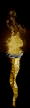 TU


OBRA
Derramamiento del Espíritu de Dios
Tomada del Joel 2
AVIVA
Y daré prodigios en el cielo y en la tierra, sangre, y fuego, y columnas de humo.
 El sol se convertirá en tinieblas, y la luna en sangre, antes que venga el día grande y espantoso de Jehová.
 Y todo aquel que invocare el nombre de Jehová será salvo; porque en el monte de Sion y en Jerusalén habrá salvación, como ha dicho Jehová, y entre el remanente al cual él habrá llamado.
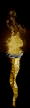 TU


OBRA